Музыкальные инструменты
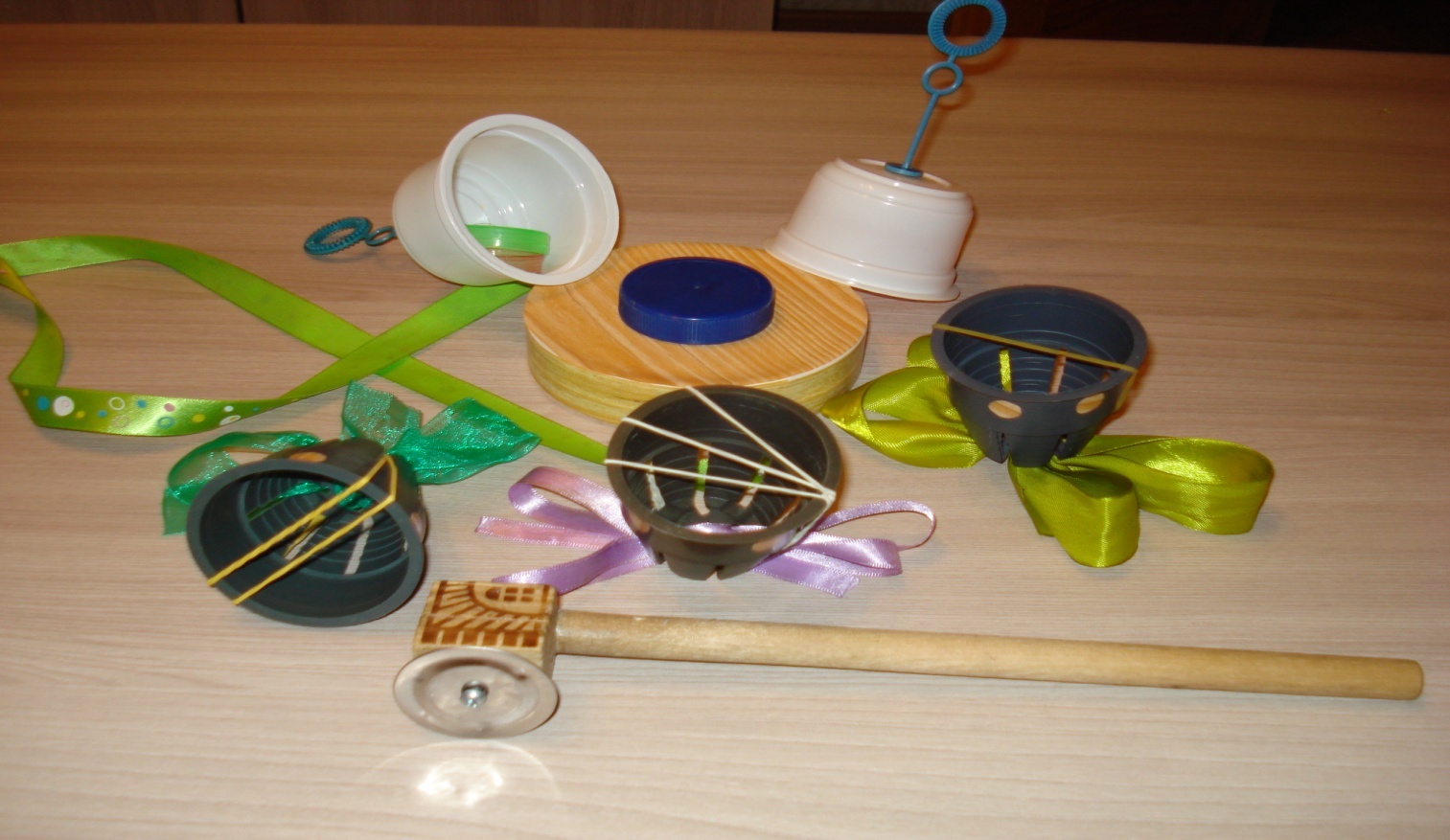 Колокольчики из мыльных пузырей и баночек от творожка
Барабан из коробки от сыра
Струнно-щипковые инструменты из стаканчиков от салата
Музыкальный молоточек из кубика и палочки от флажка
Бубен из крышки от майонеза и киндер сюрпризов с горохом